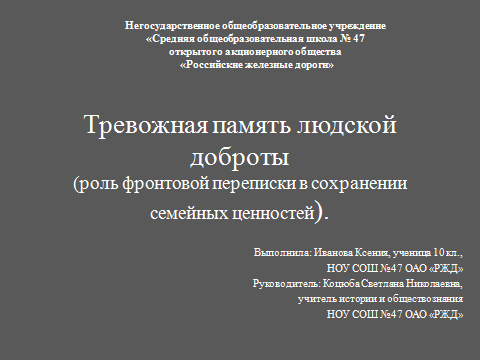 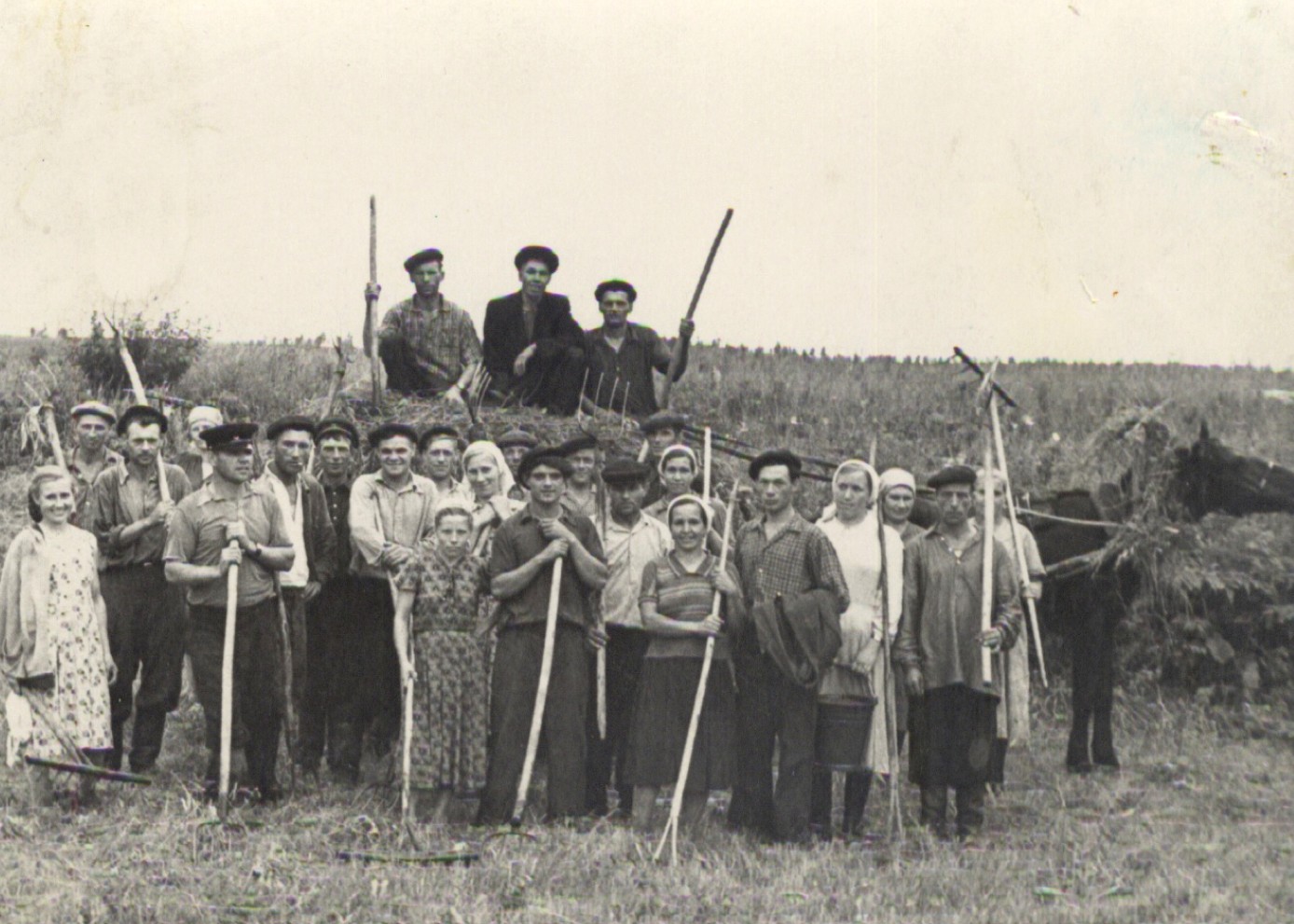 Жаркое лето выдалось в 1941 году …
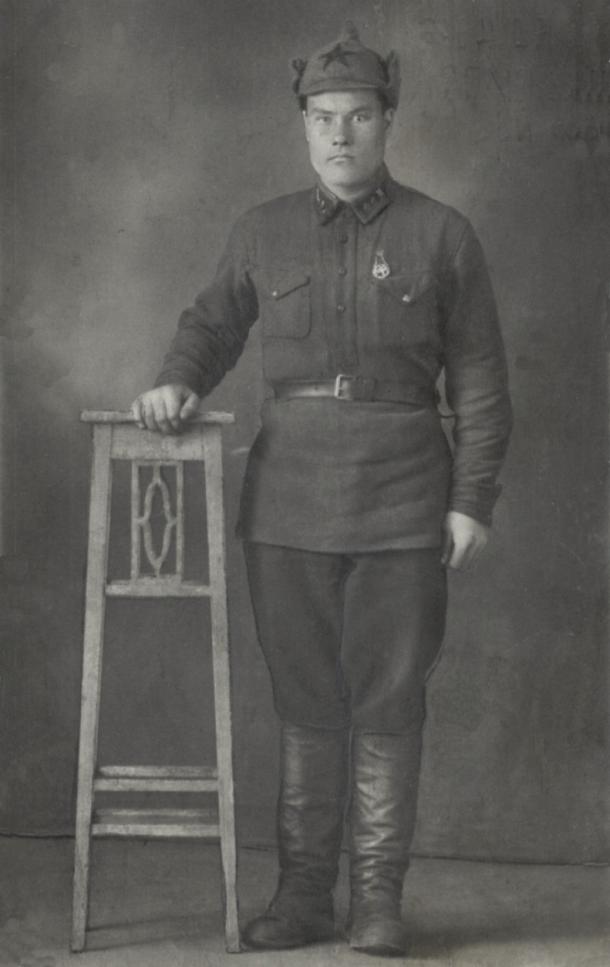 3 июня 2010 года – Федору исполнилось бы 100 лет
Довоенное фото. 1938 год.
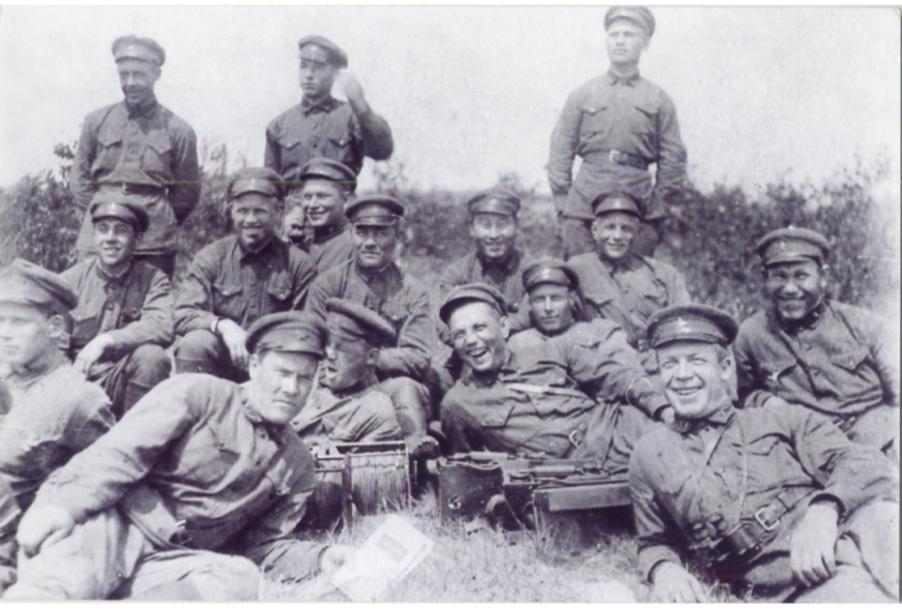 Бритов Ф.
 слева в первом ряду.
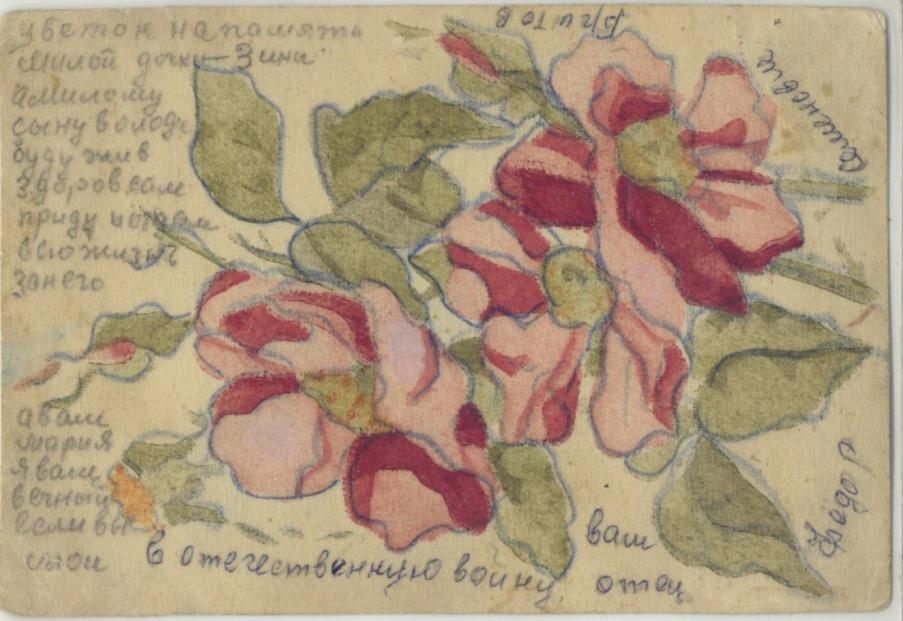 Участник столкновения с японскими  войсками в районе р. Халхин-Гол
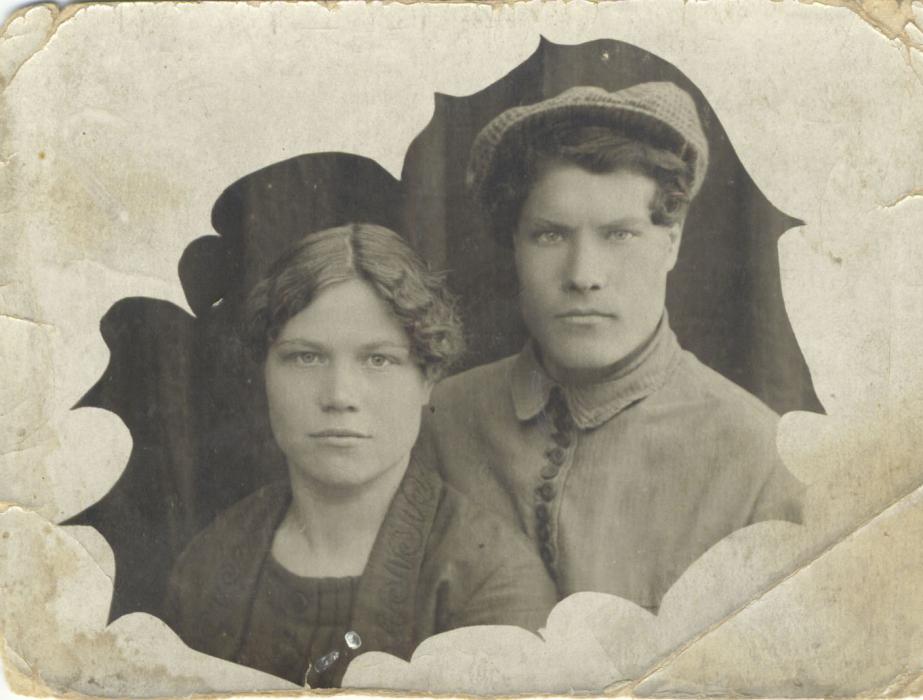 Бритов Ф.С. 
с женой Марией
Михайловной
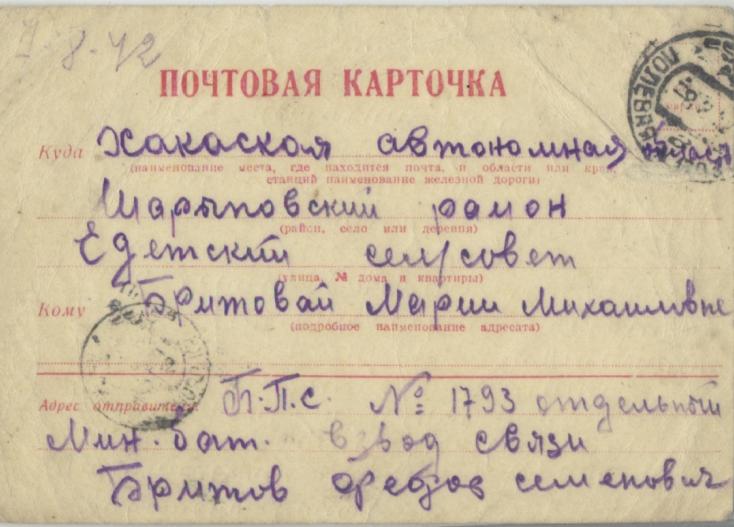 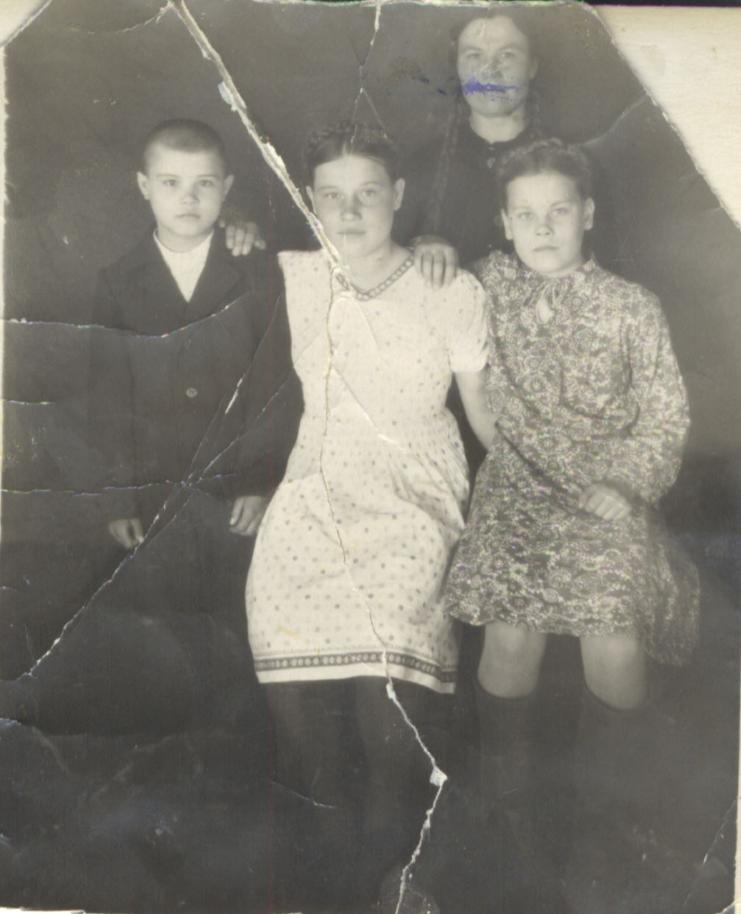 Мария и дети:
 Володя (родился через 
месяц после начала войны), Лида, Зина
Фронтовое письмо – не только весточка из дома, это невидимая связь родных людей.
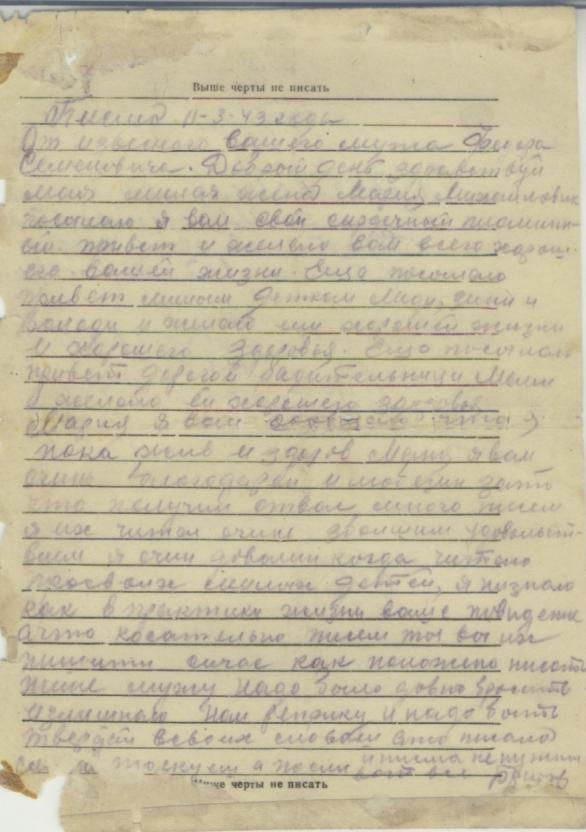 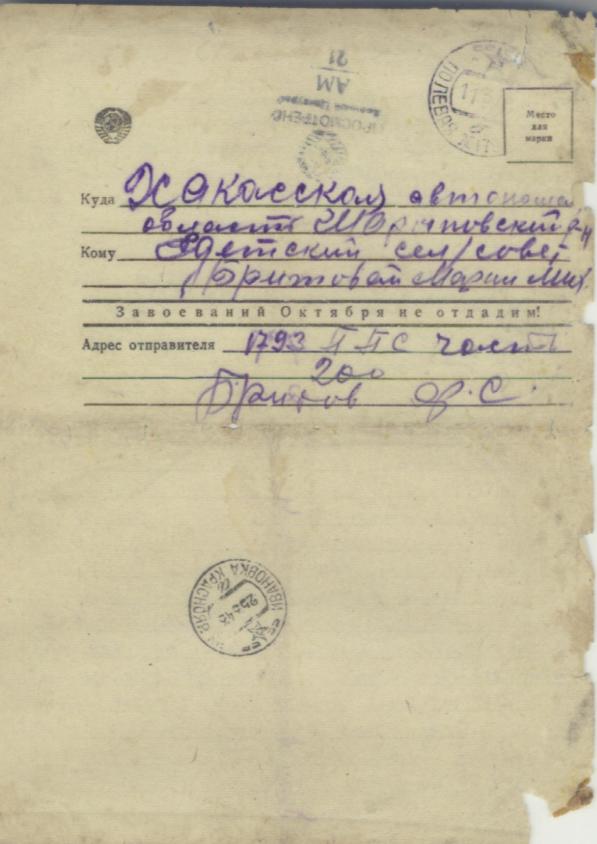 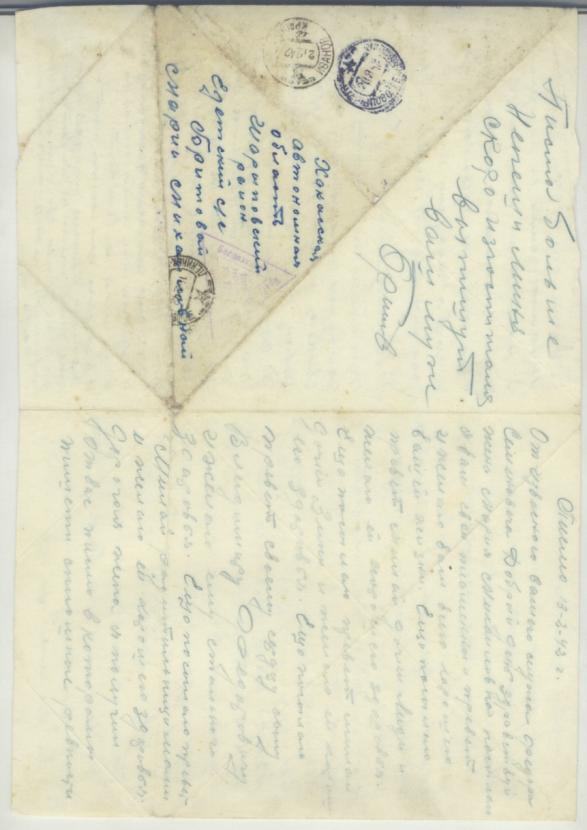 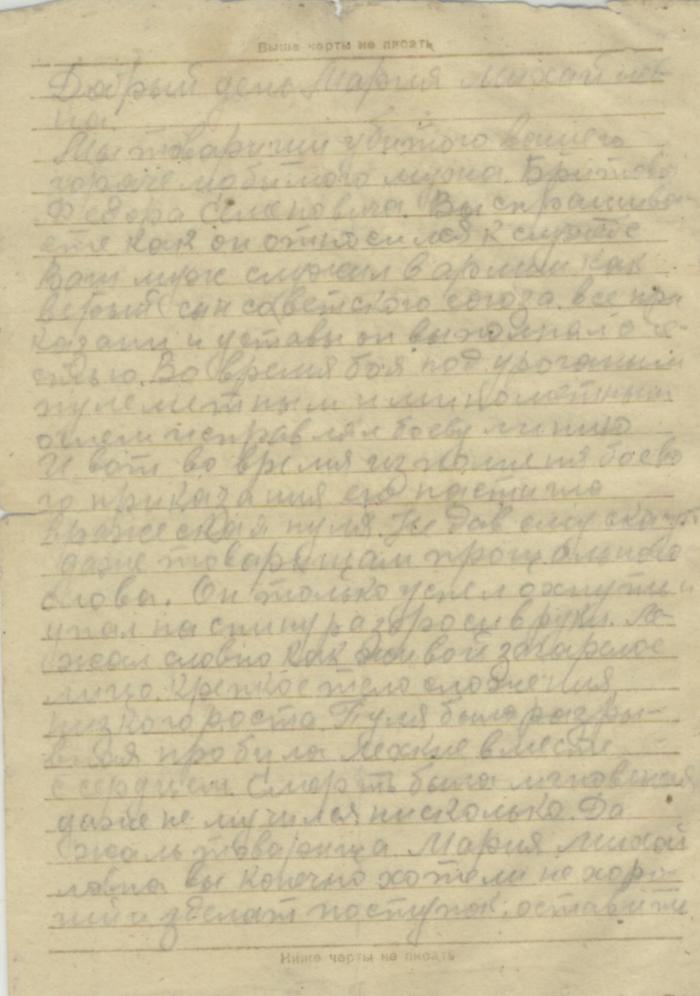 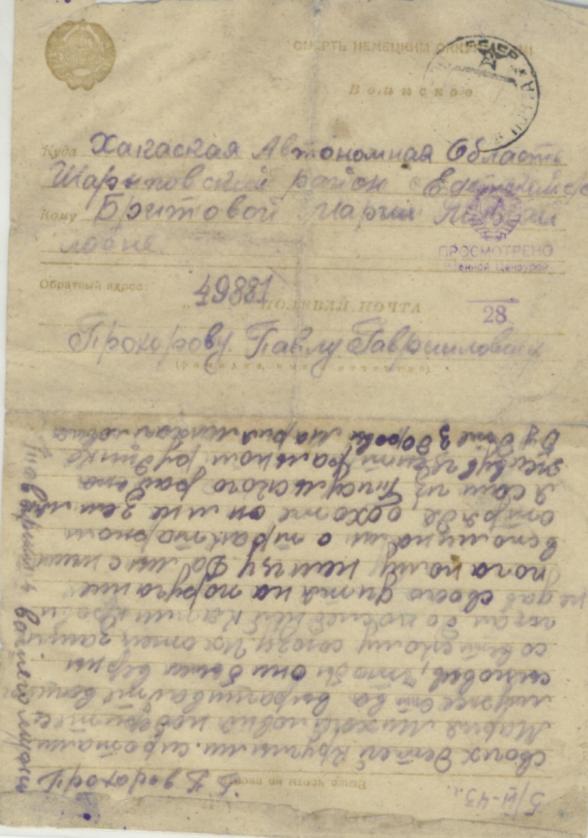 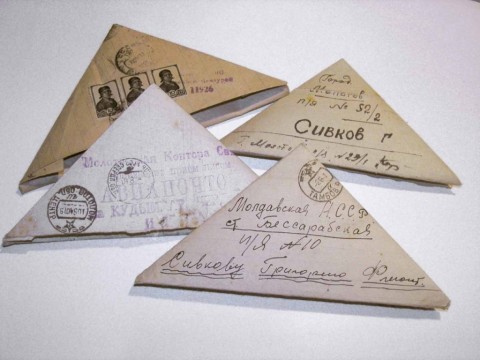 Мария и дети: Володя (родился через месяц после начала войны), Лида, Зина.
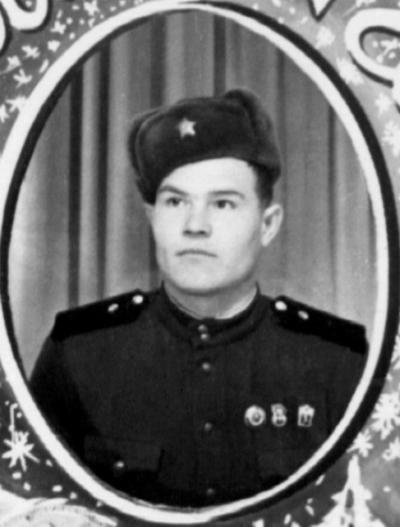 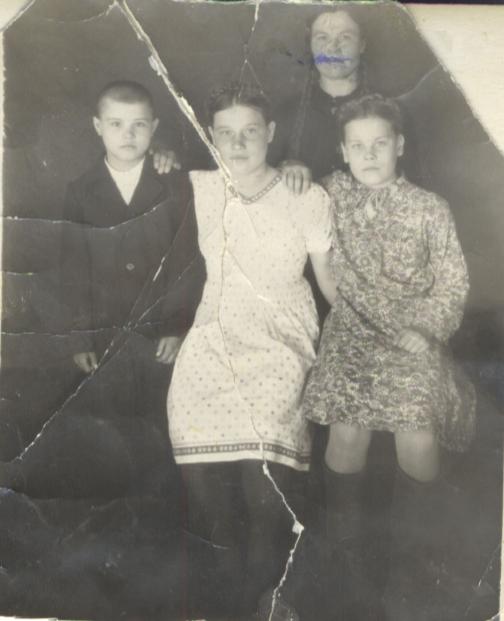 Бритов Владимир,
 1962 год
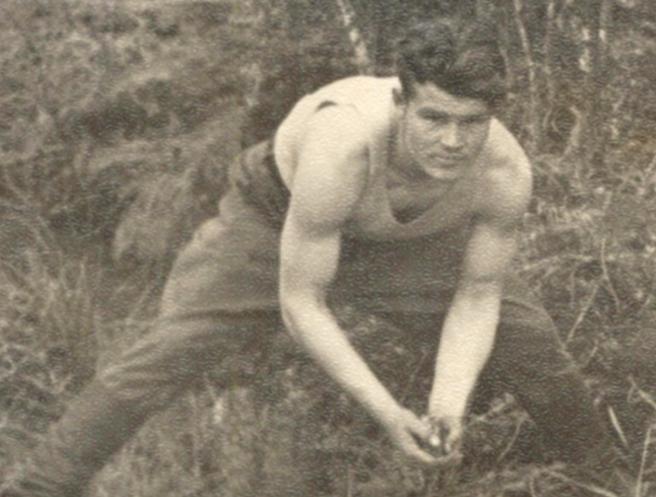 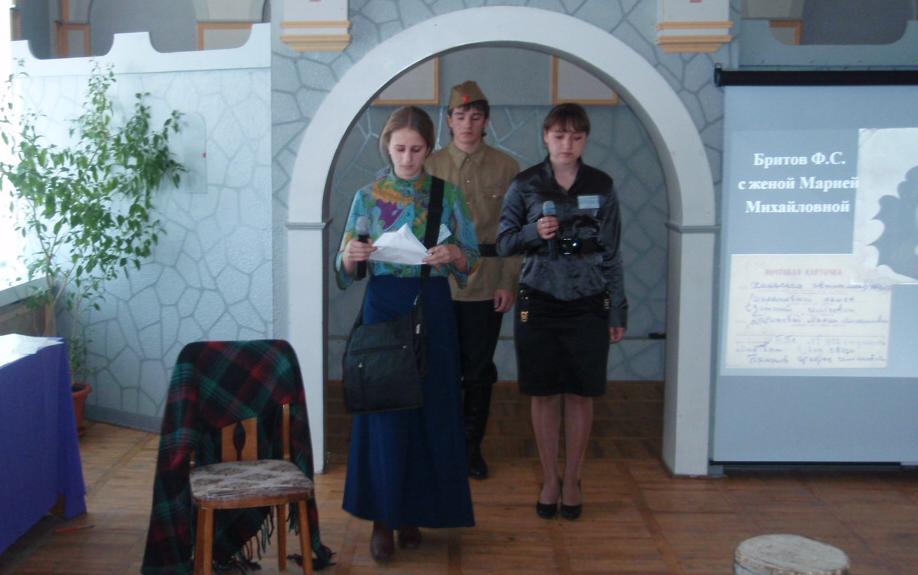 А жена Мария – почтариха, носит письма в Едет.
Автор работы – исполнительница  роли Марии Бритовой  в  
театральной зарисовке  «Прости, я не вернусь!» на конкурсе школьных музеев «Музееада»
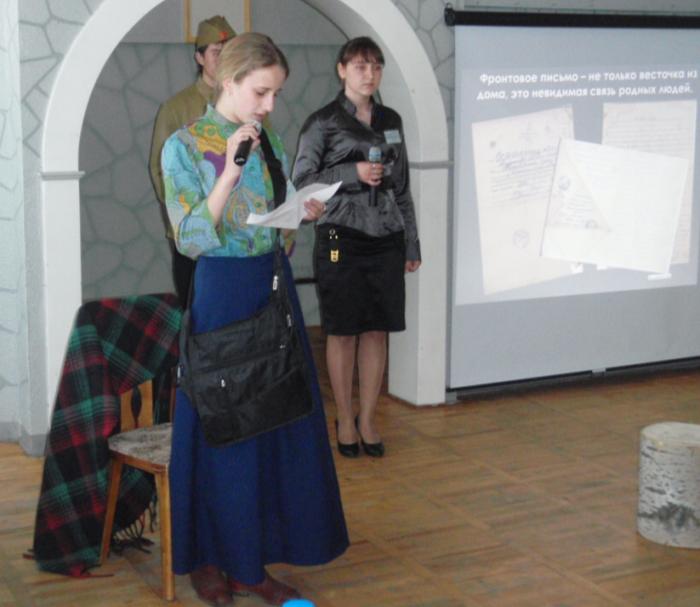 В роли Федора – член Совета музея
Иванов  Александр.
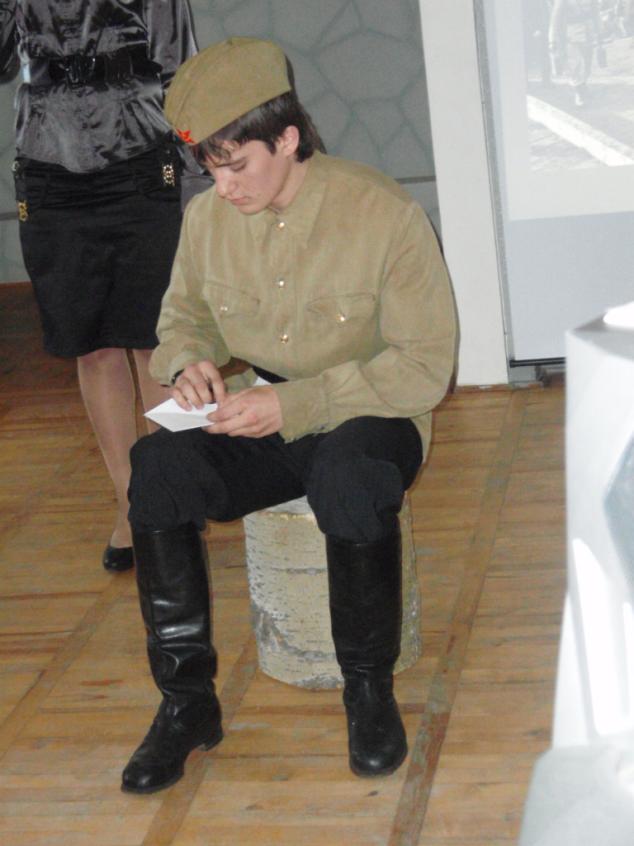 Вот оно, первое письмо!
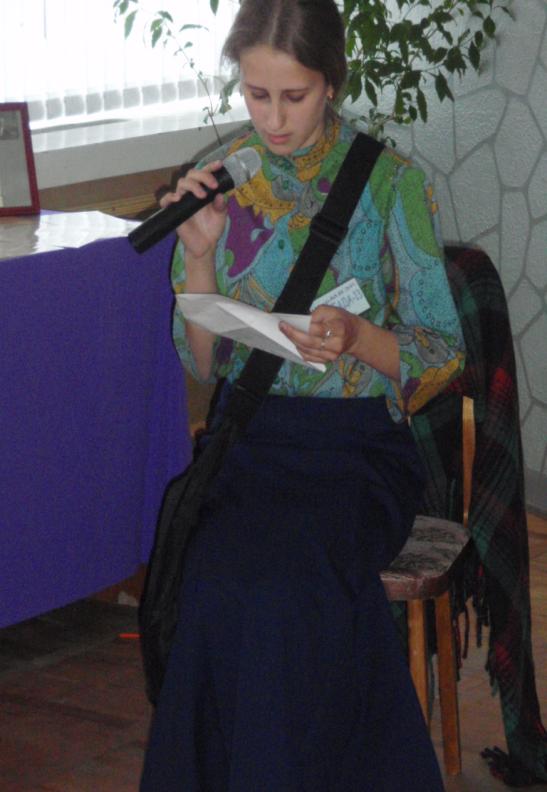 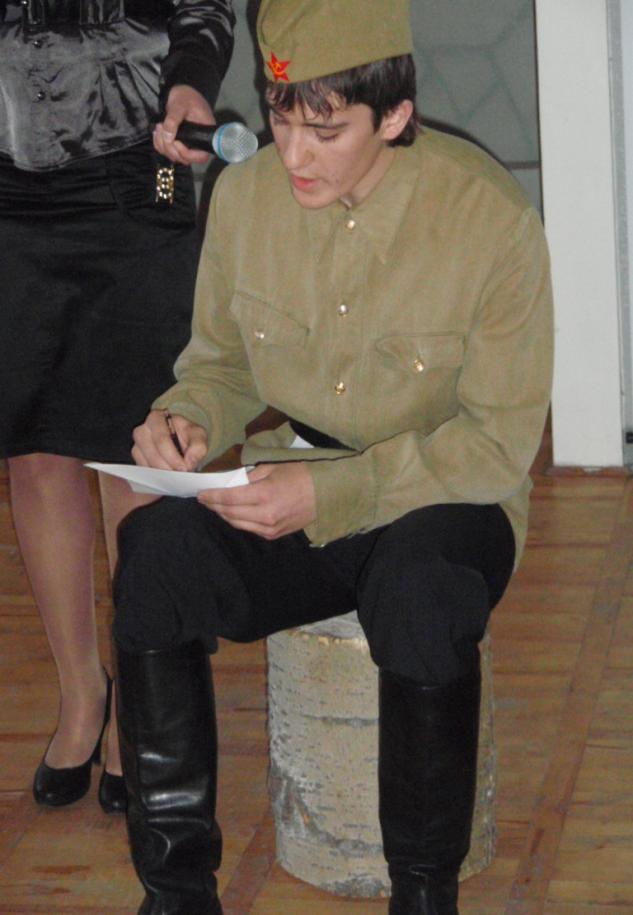 Добрый день, здравствуй, дорогая жена Маня. Посылаю я вам свой пламенный привет и желаю вам всего хорошего вашей жизни.
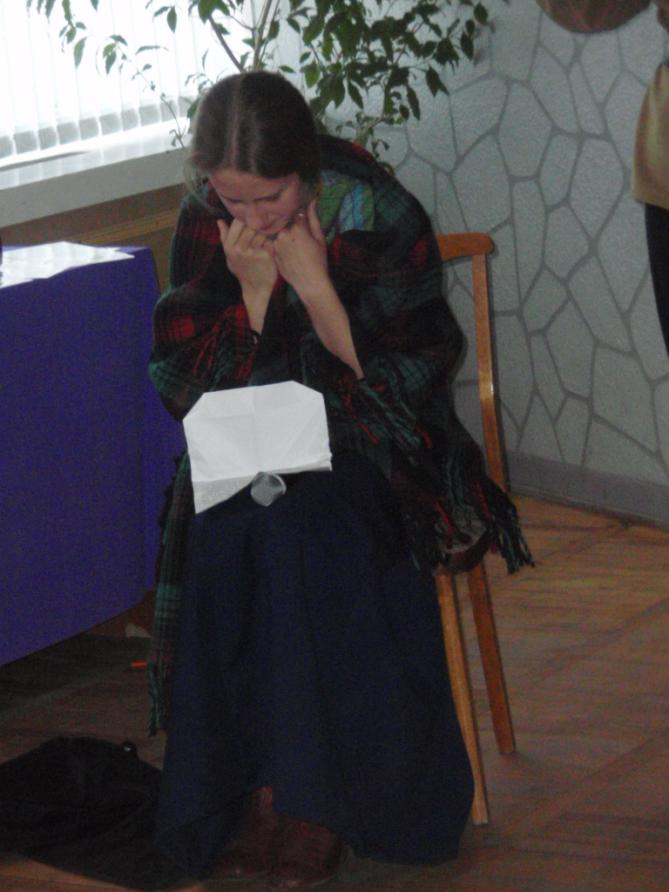 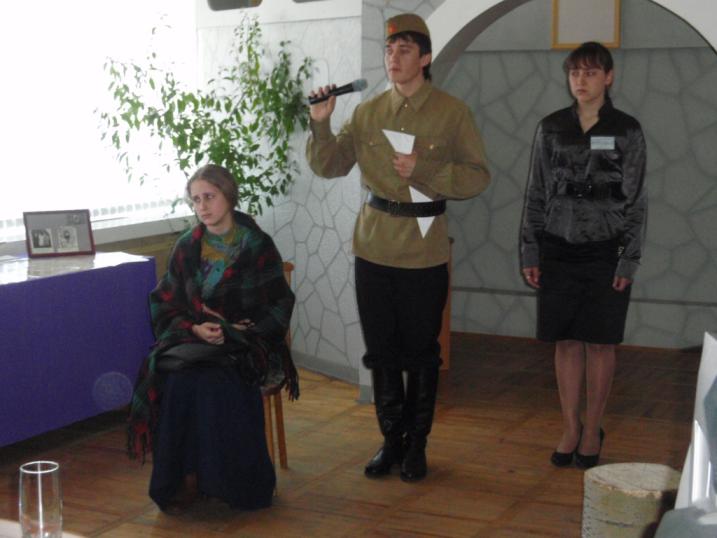 Не думала, не гадала Мария Бритова, что «похоронку» на собственного мужа ей придется тяжелым камнем нести в почтарской сумке в родное село
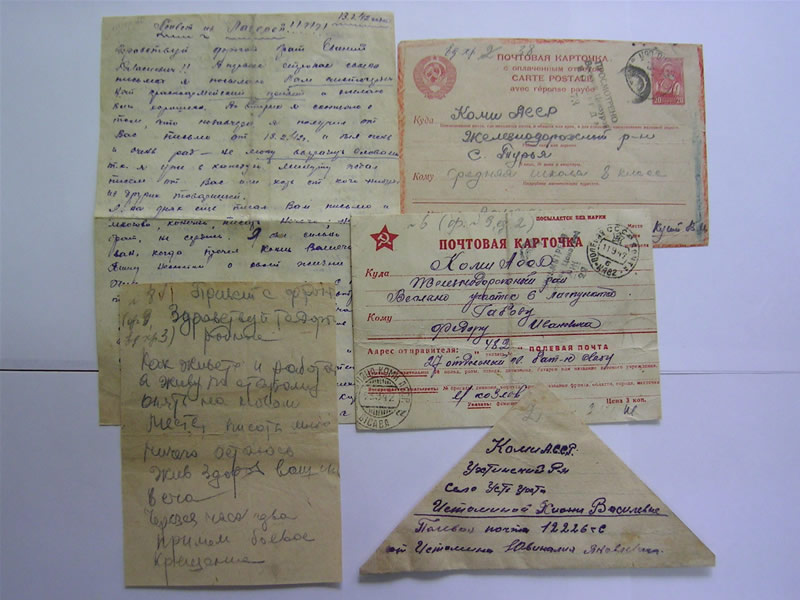 Они и просты и порою грустны, 

В них столько надежды и вечного                 
                                          смысла.
Прошу вас: храните солдатские 
                                          письма, Тревожную память людской доброты!